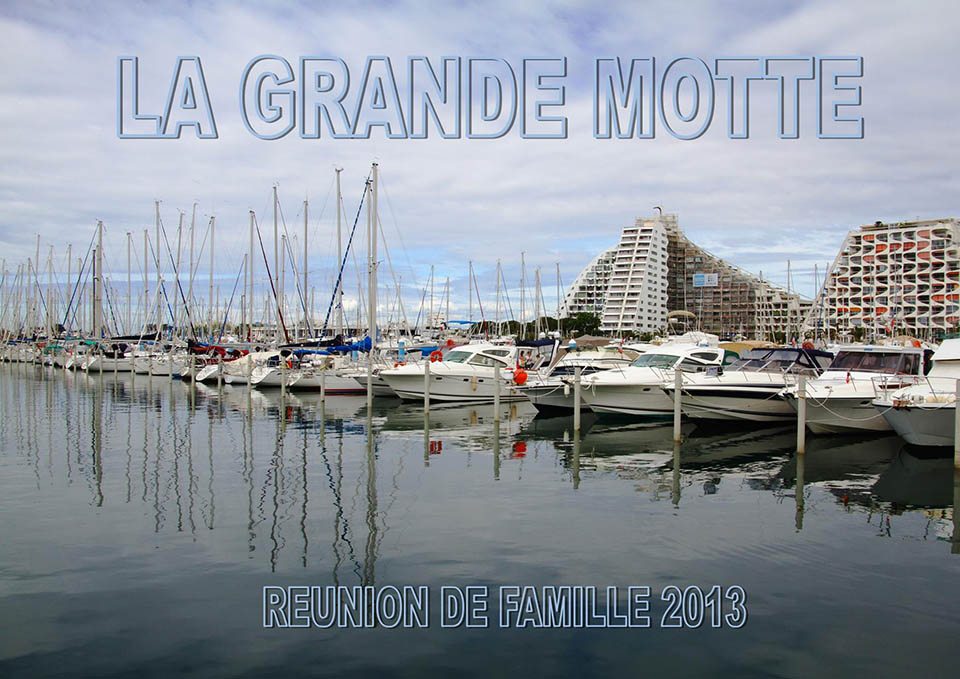 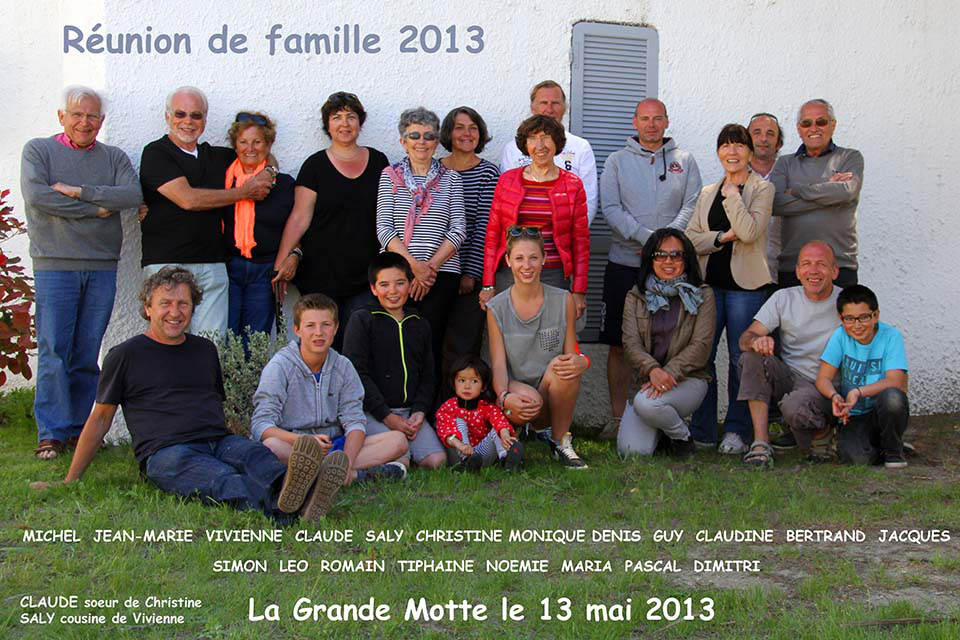 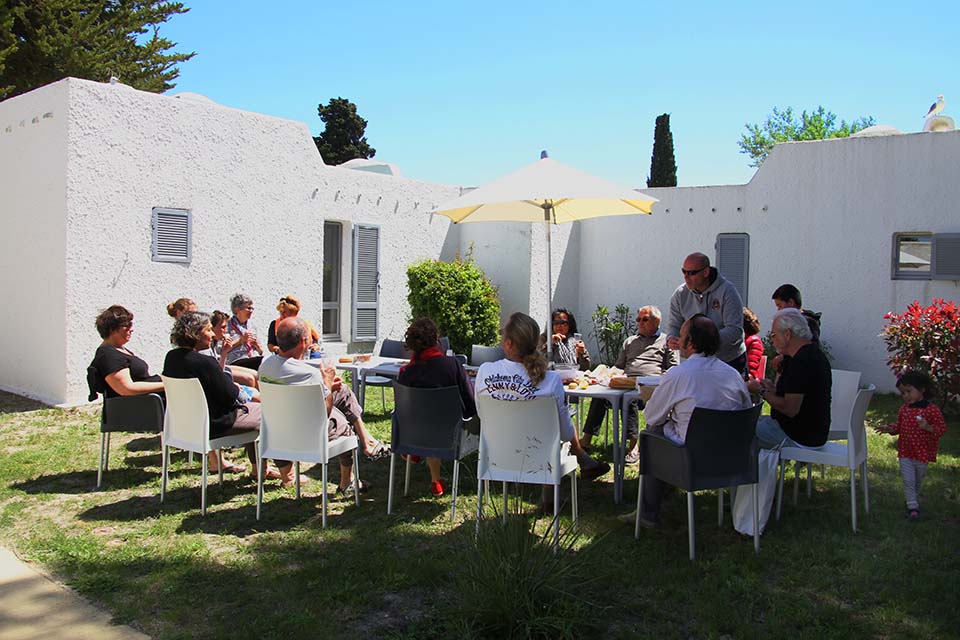 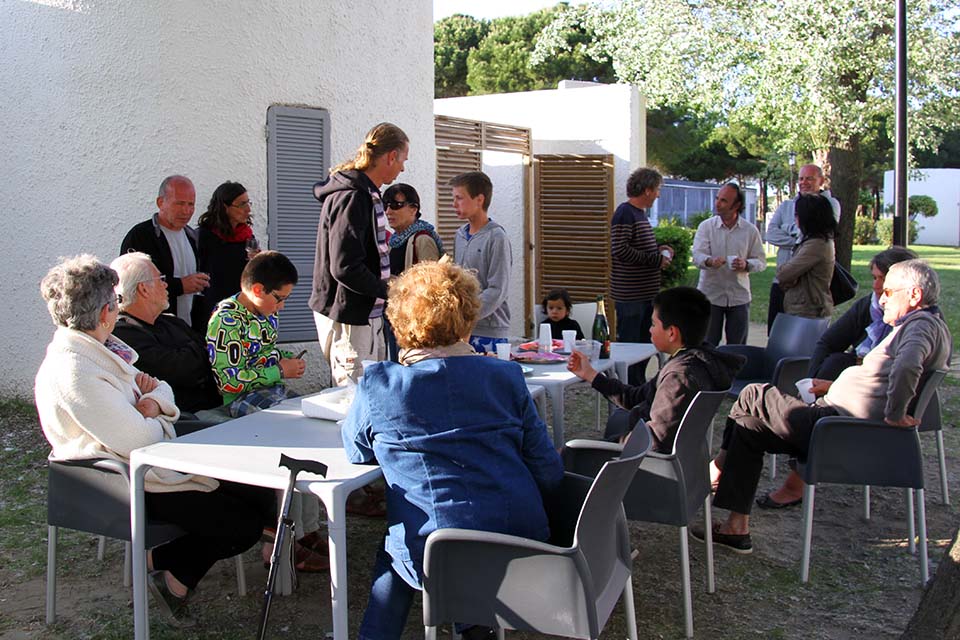 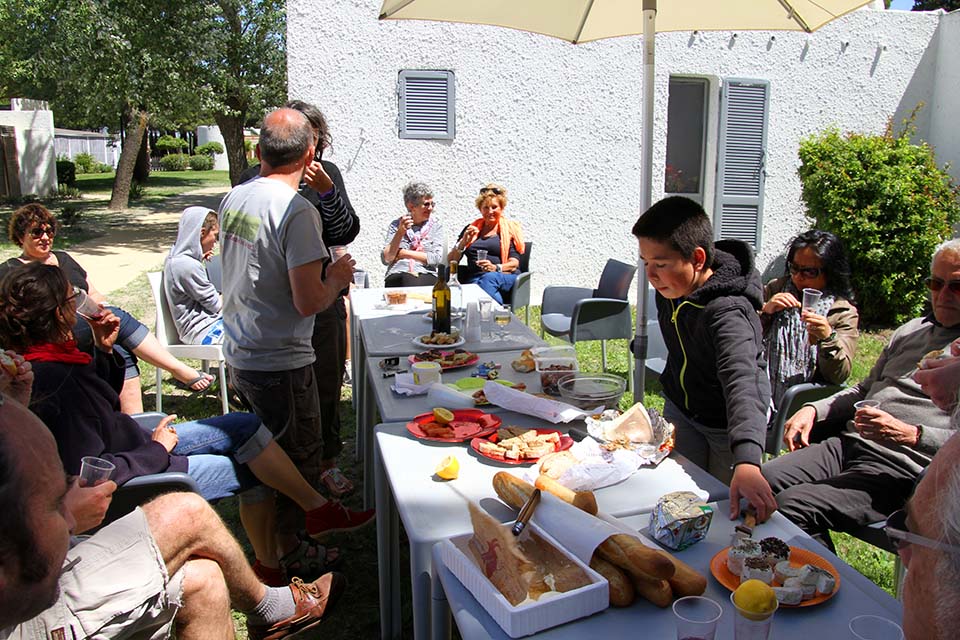 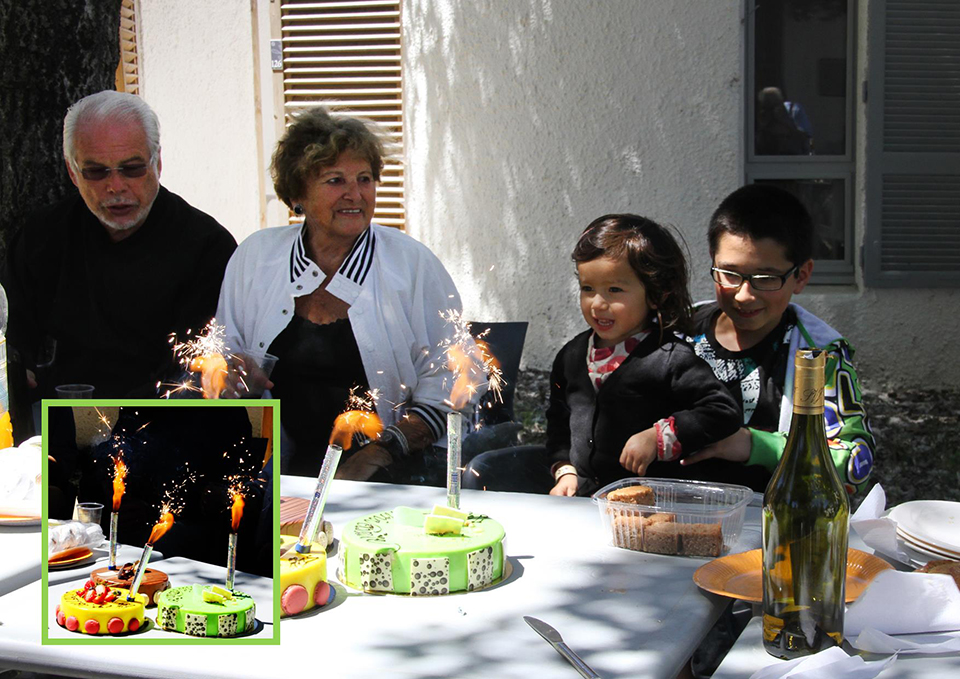 TIPHAINE FETE SES 3 ANS
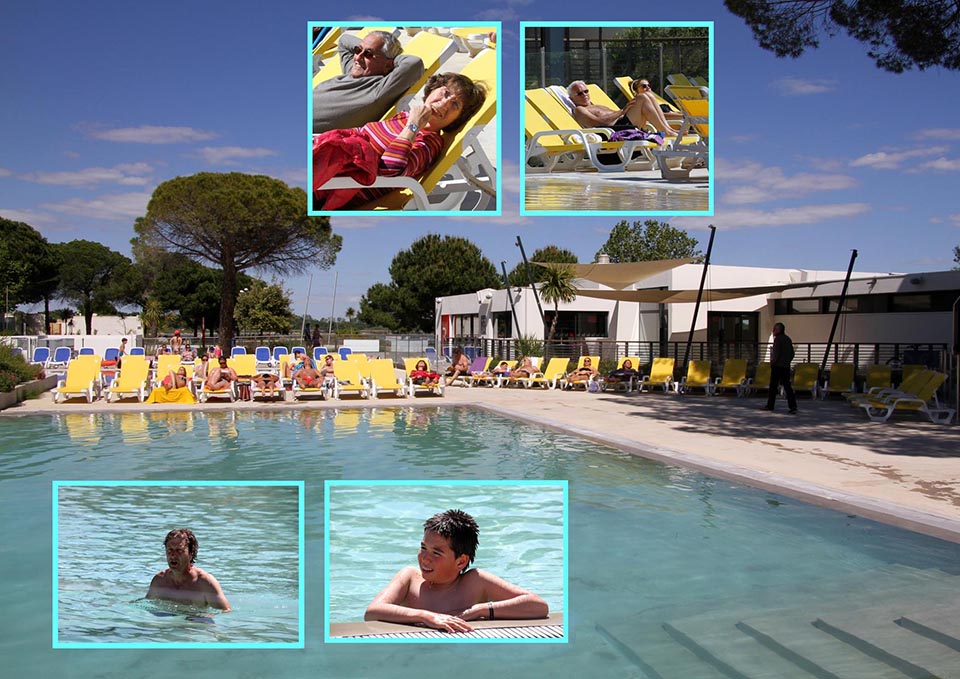 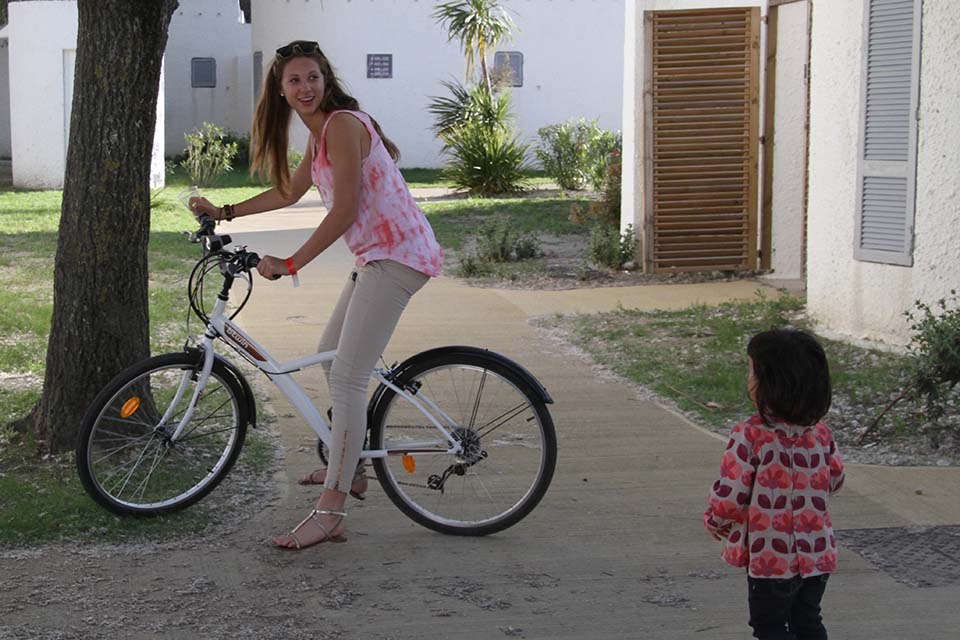 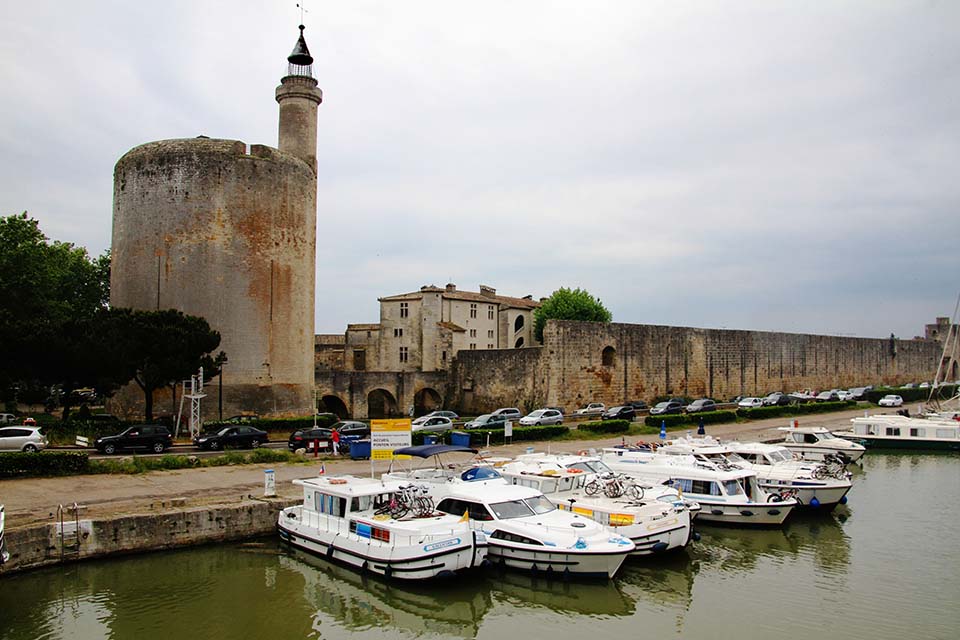 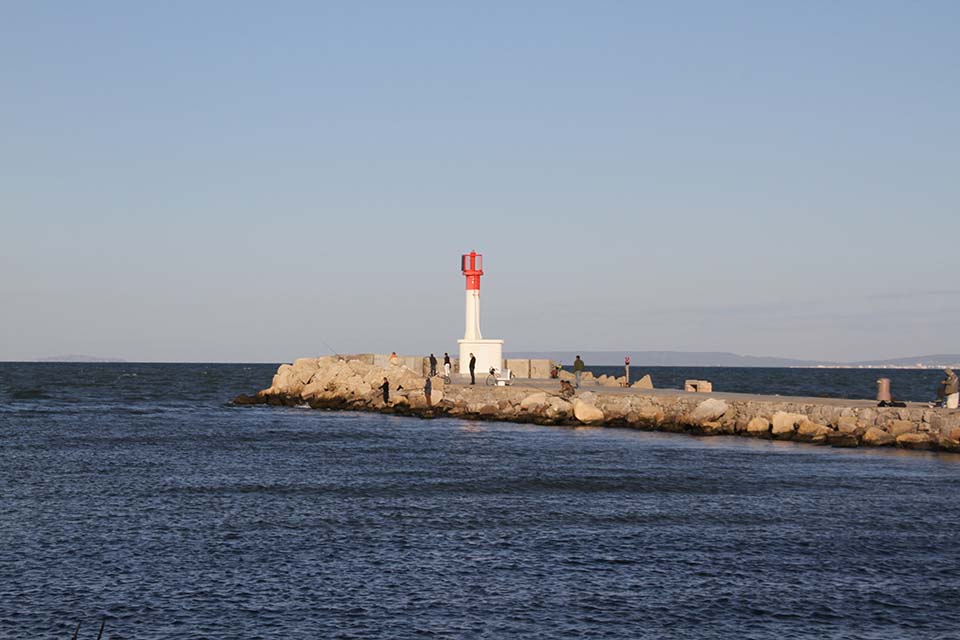 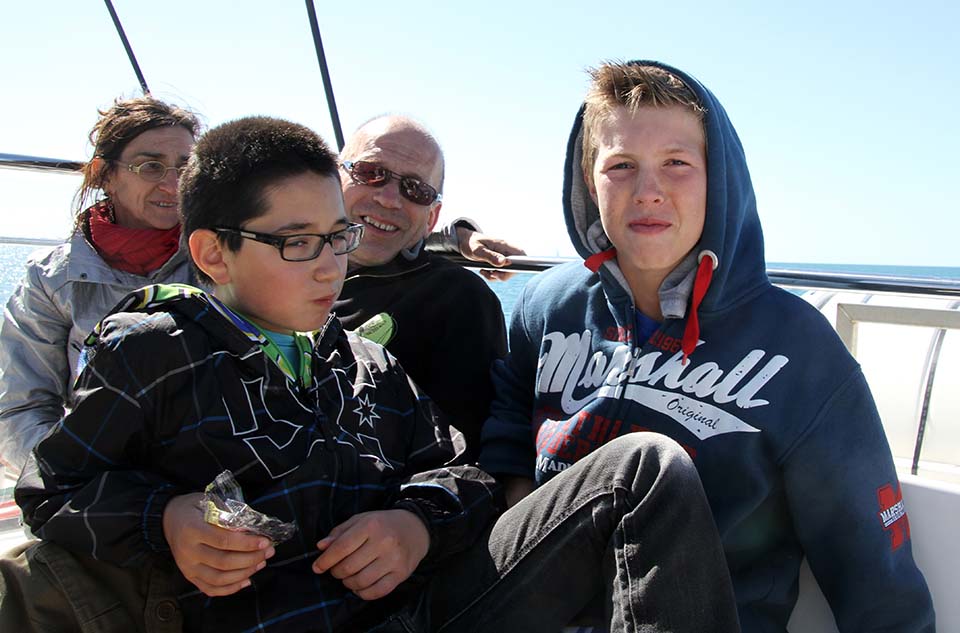 EN ROUTE POUR LA PECHE
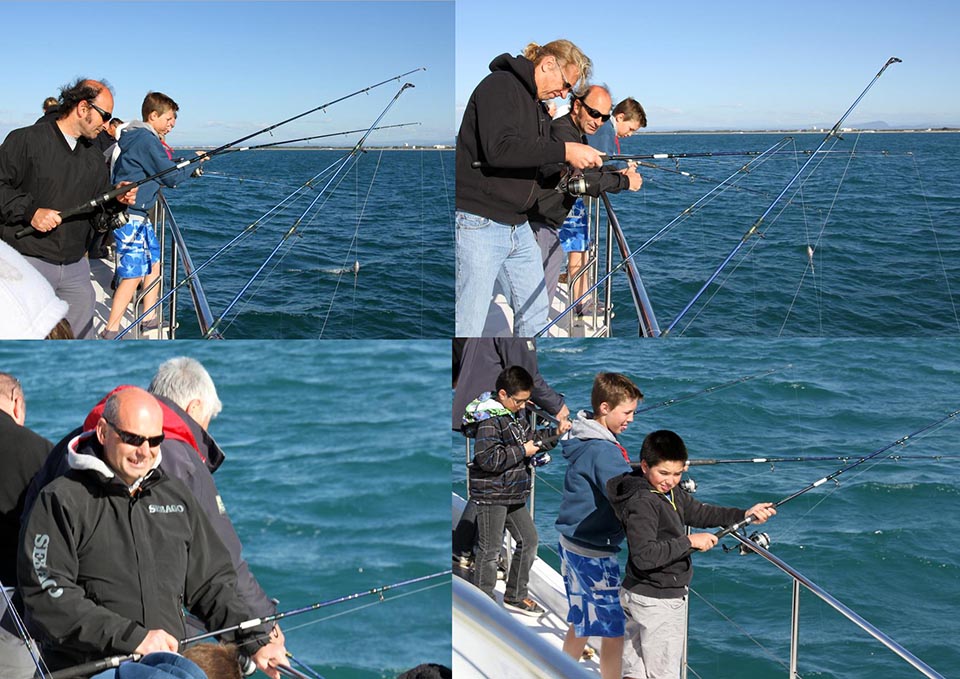 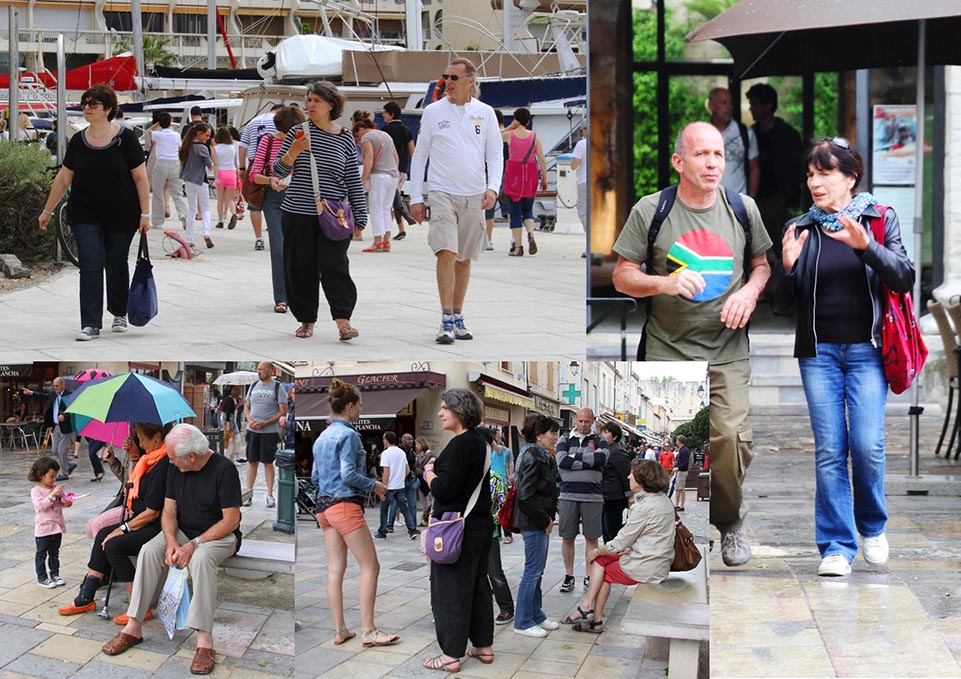 BALADE EN VILLE
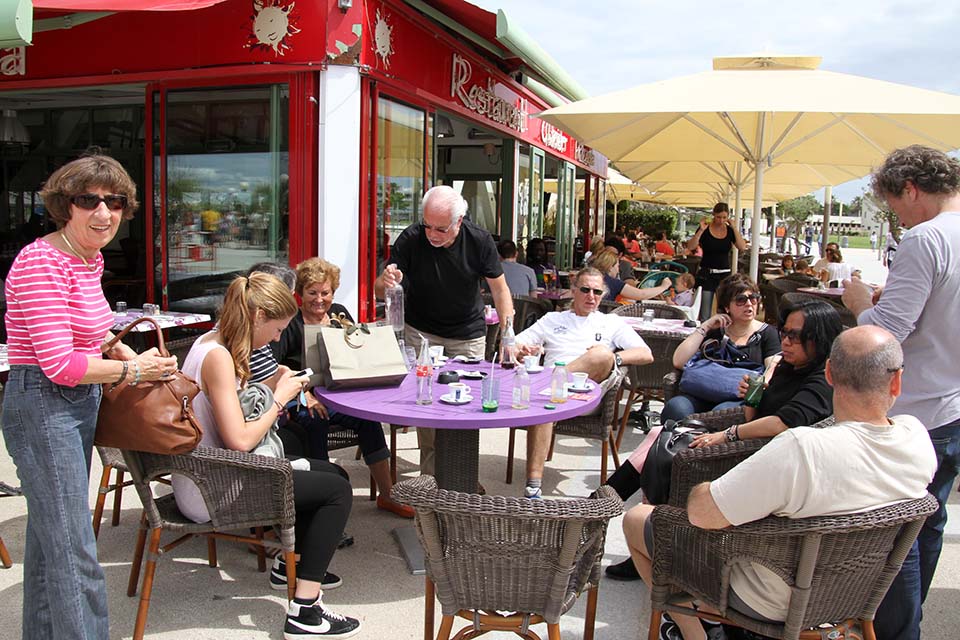 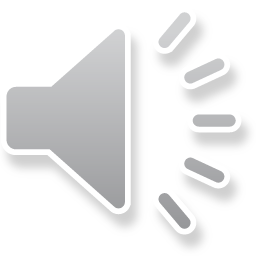 BALADE EN VILLE
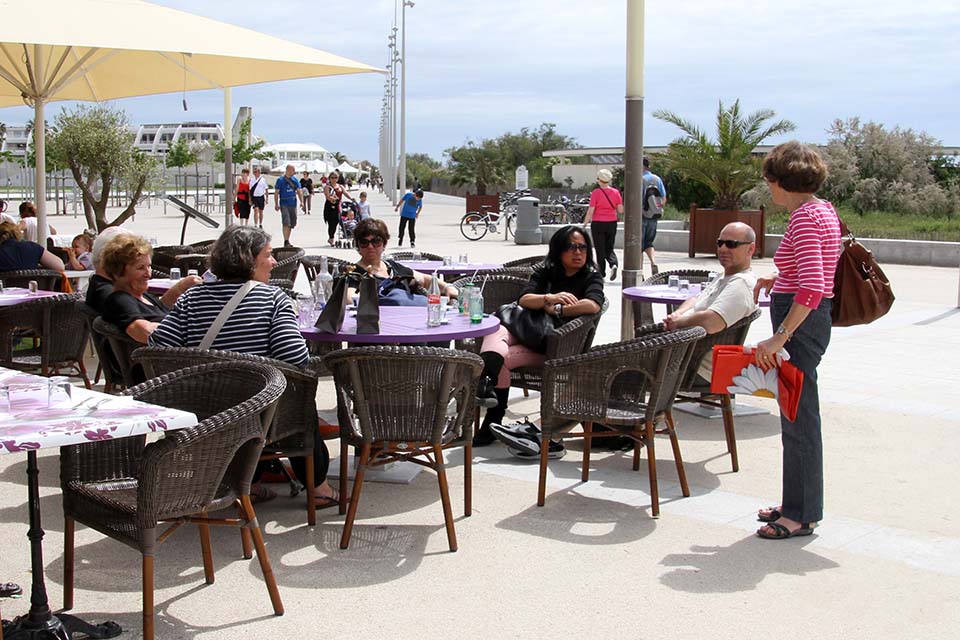 BALADE EN VILLE
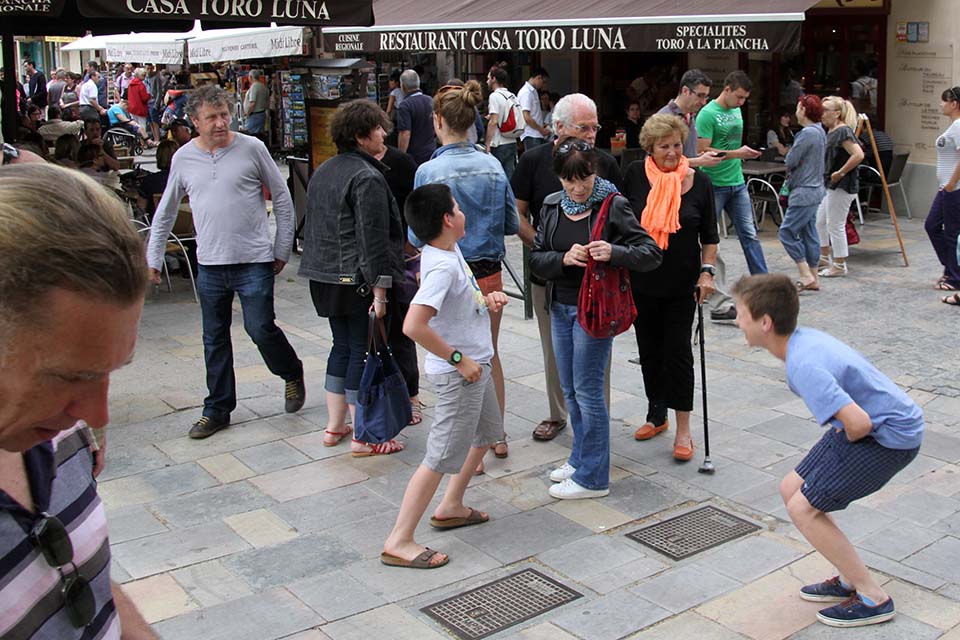 BALADE EN VILLE
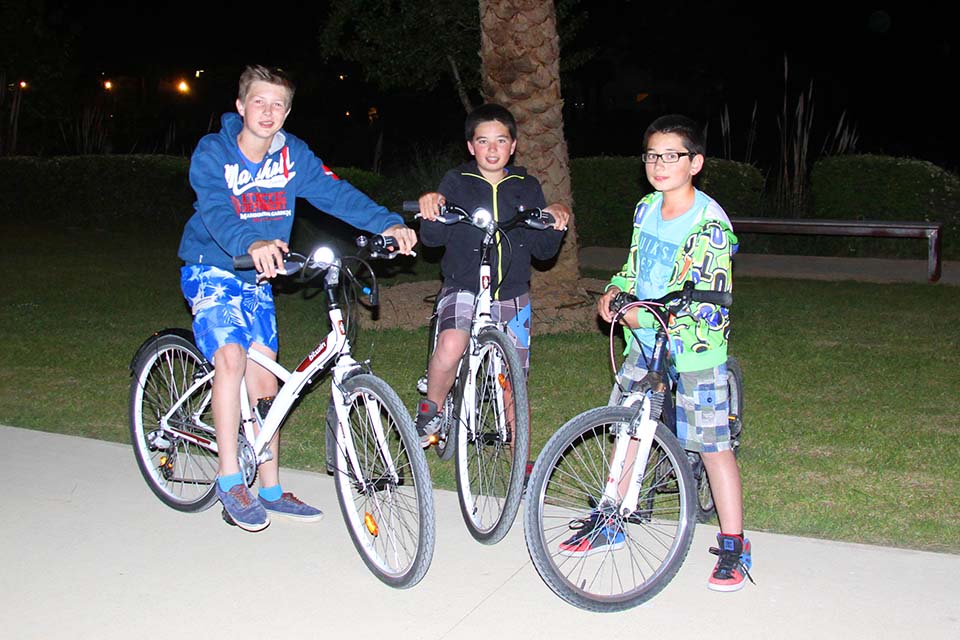 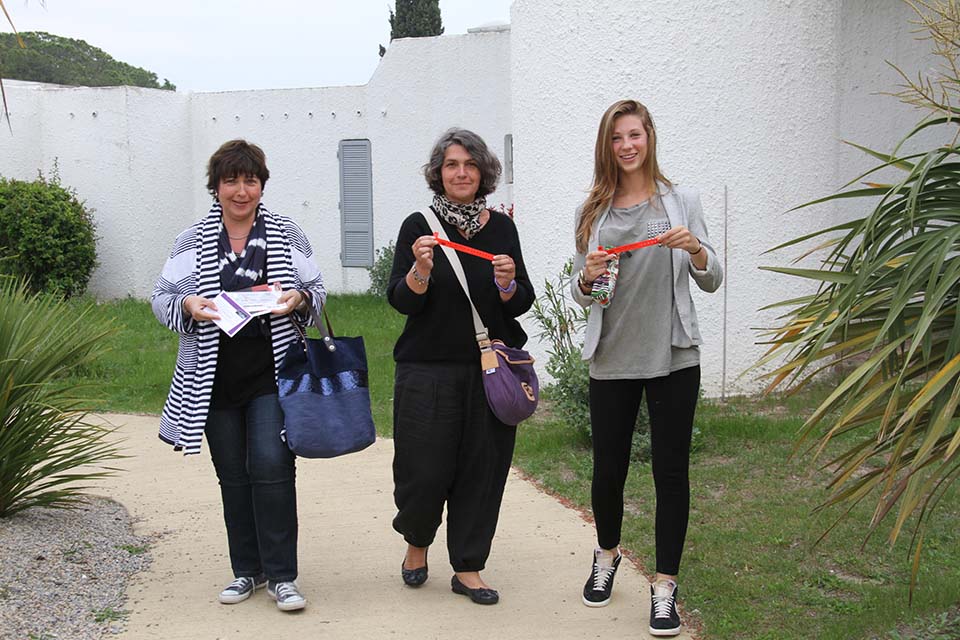 BELLE SOIREE EN PERSPECTIVE
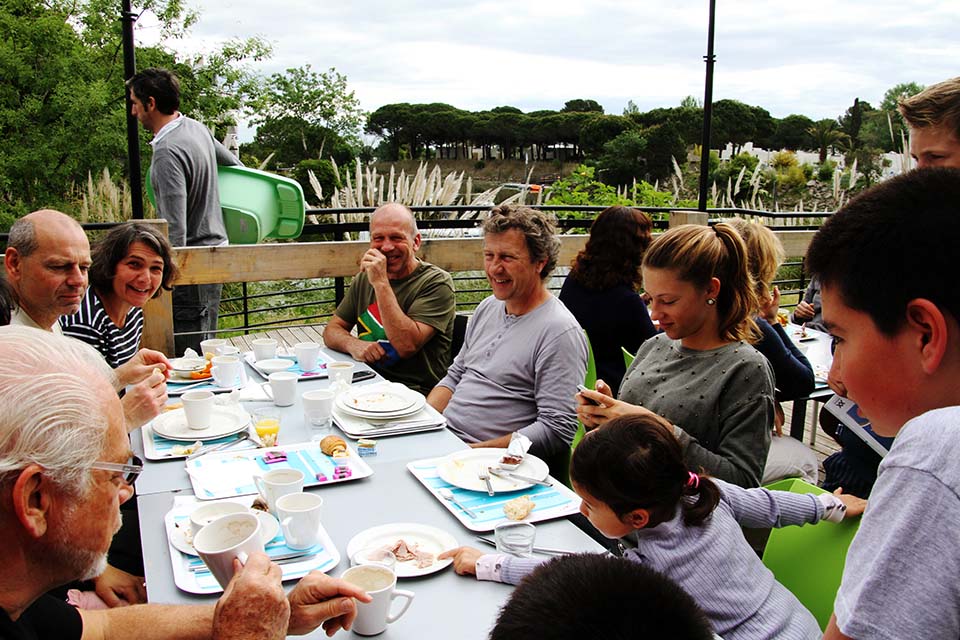 PETIT  DEJEUNER
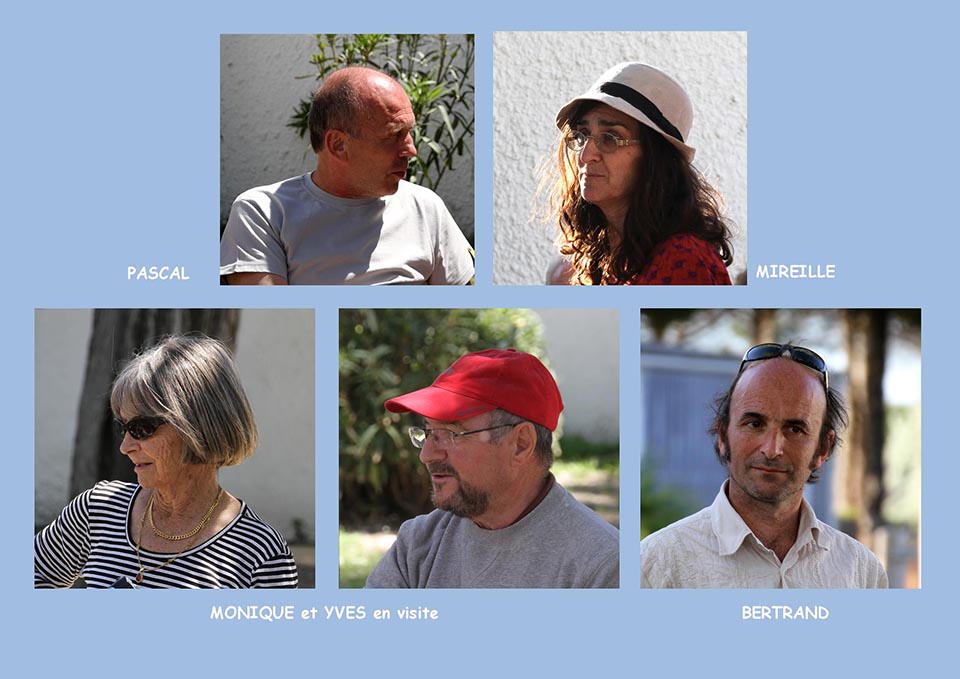 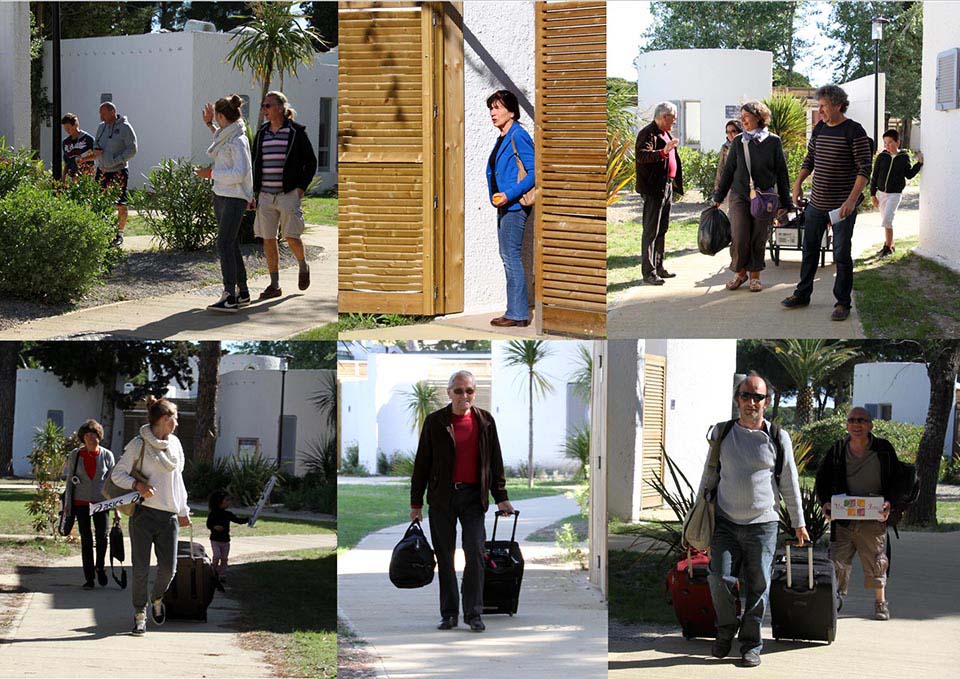 TOUT A UNE FIN
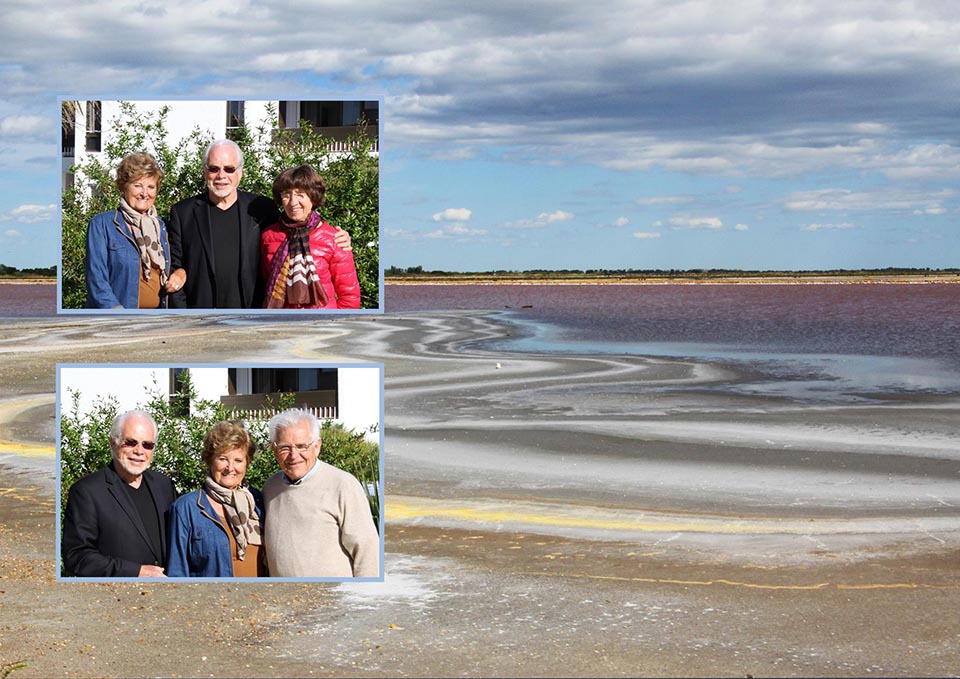 EPILOGUE   VISITE ES SALINS DE GIRAUD LE LUNDI
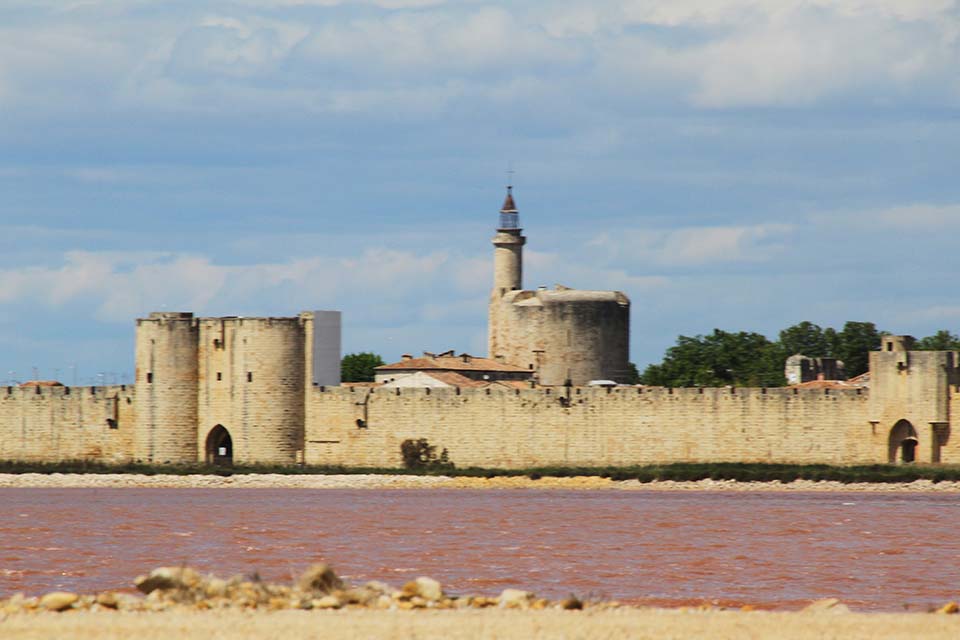 FIN